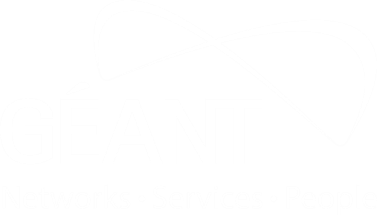 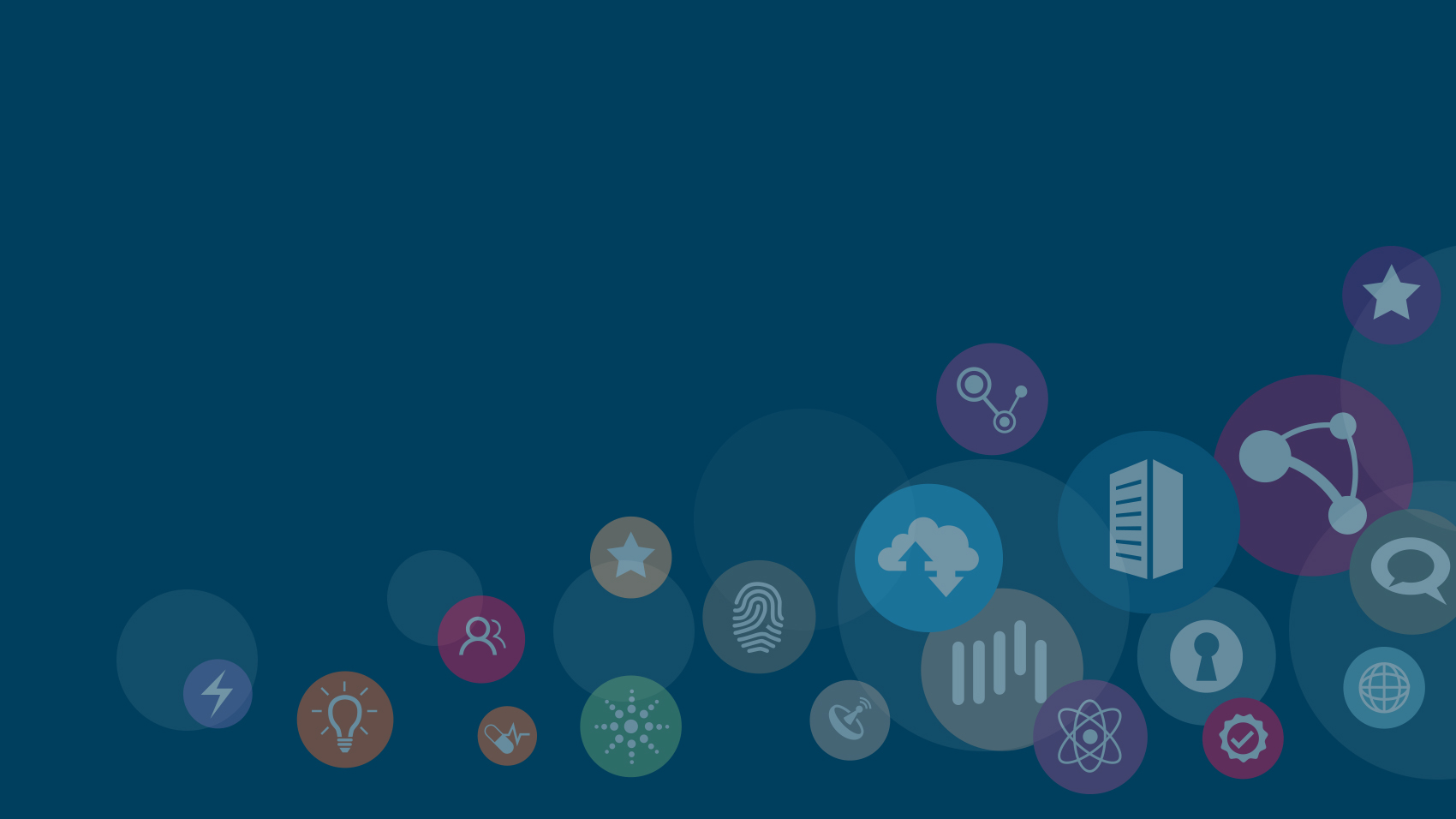 eduTEAMS
An AAI solution for collaborations at scale
Christos Kanellopoulos, GÉANT
DI4R17
30 November 2017
Brussels, Belgium
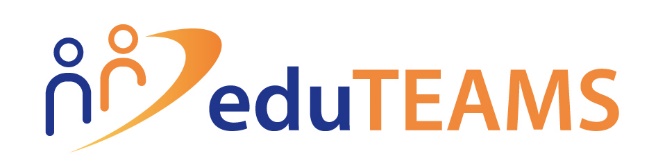 eduTEAMSA suite of services for using federated AAI for collaborations
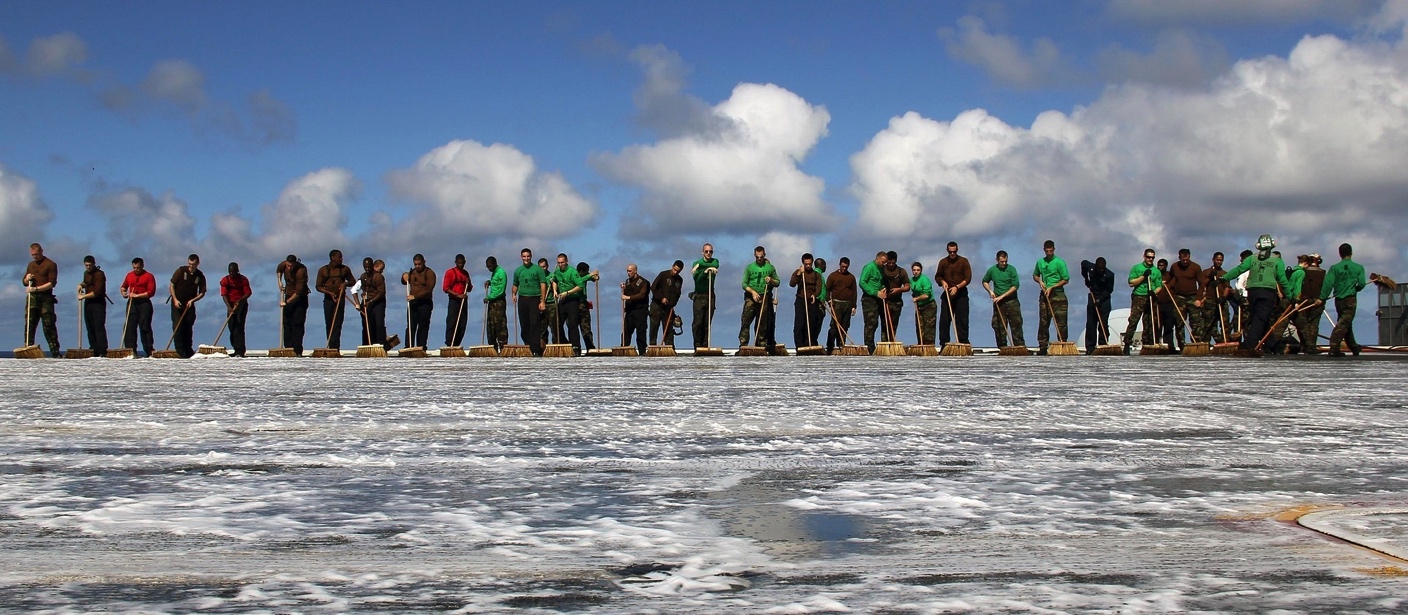 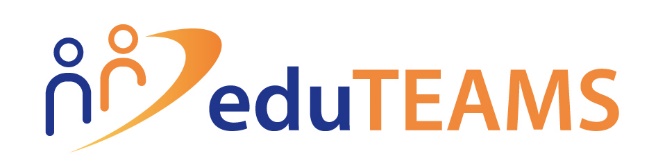 2
eduTEAMS - PilotsEngaging with communities, eInfras and NRENs
Research communities and e-Infrastructures
AARC2-as-VO (Pilot committed)
LifeScience AAI (Pilot)
Umbrella (Pilot committed)
HPC-Europe (Pilot interest) 
EUDAT (Pilot committed)* 
EGI *

* as part of AARC2 interoperability activity
NRENS
JISC (Pilot committed)
Moonshot Pathfinder project
SURFnet (Pilot committed)
Science Collaboration Zone project
GARR (Pilot interest)
SWITCH (Pilot interest)
SWITCH eduID 
Swiss Personalised Health Network
Swiss Data Science Center
Swiss National Supercomputing Centre
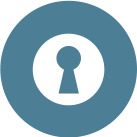 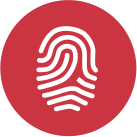 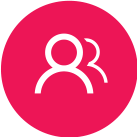 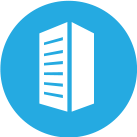 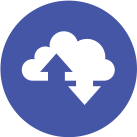 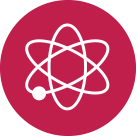 3
eduTEAMSMembership Management Service (MMS)
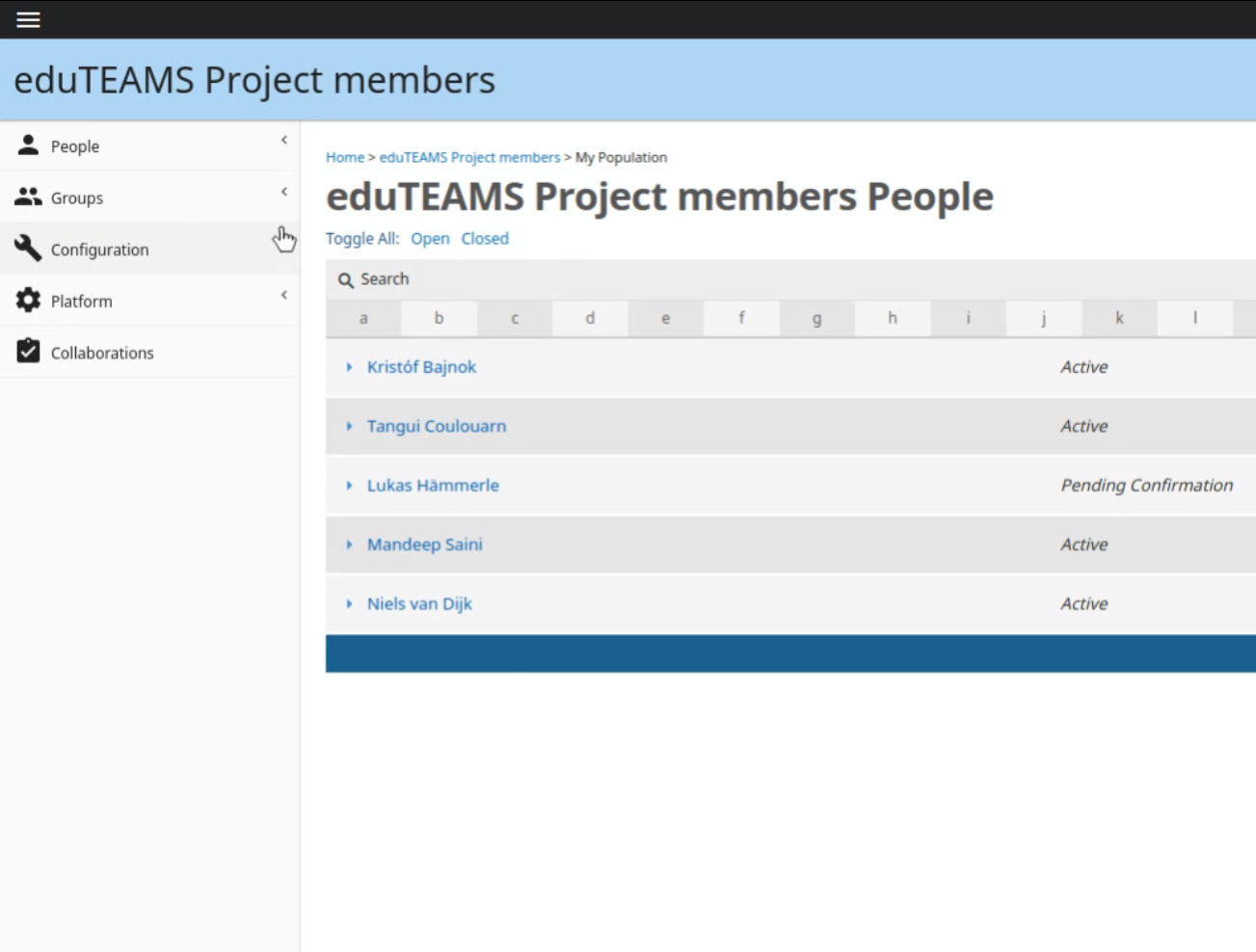 Manage Roles and Rights
Available trough eduGAIN
CoCo and R&S supported
Strong focus on privacy and GDPR
part of AARC2 interop activity
 Technical and cookbooks:https://wiki.geant.org/display/ED/Membership+Management+Service

Service:
https://registry.eduTEAMS.org
NRENS
JISC (Pilot committed)
Moonshot Pathfinder project
SURFnet (Pilot committed)
Science Collaboration Zone project
GARR (Pilot interest)
SWITCH (Pilot interest)
SWITCH eduID 
Swiss Personalised Health Network
Swiss Data Science Center
Swiss National Supercomputing Centre
4
eduTEAMSMembership Management Service (MMS) - ecosystem
IdP
REST AA
Service Provider
COmanage
AuthN:
ID + attributes
SAML AA
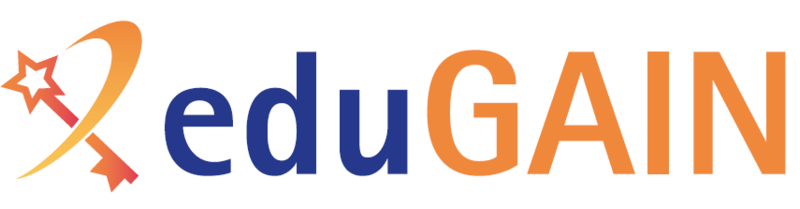 eduTEAMS Identity Hub
eduTEAMS
Membership 
Management
External IdP
5
eduTEAMSDiscovery Service
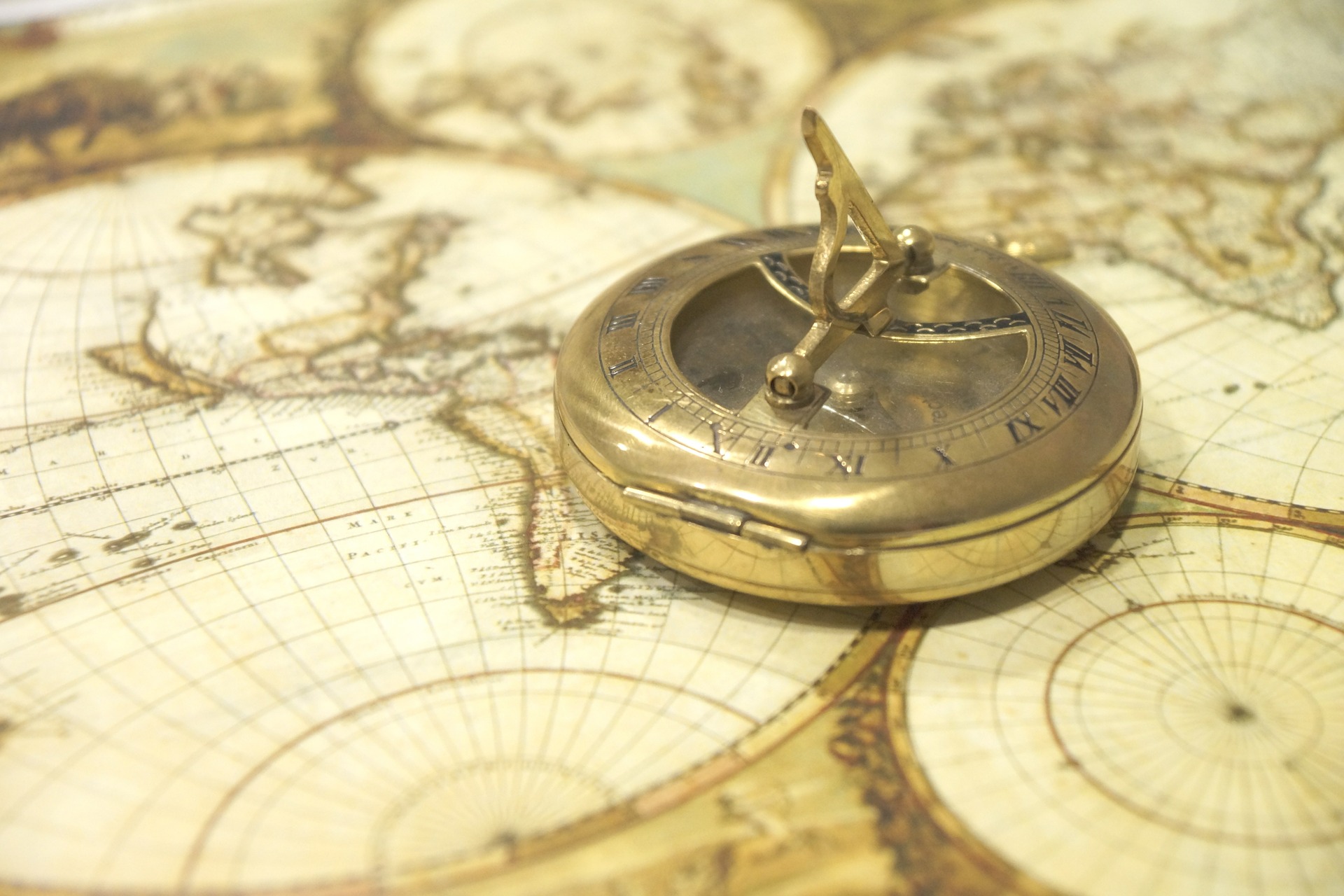 Component of eduTEAMS, but generically usable for eduGAIN SPs
Based on proven service from CESNET
Engaged in RA21 Pilot – Resource Access for the 21st Century (https://ra21.org)
Publishers, libraries and users

https://wiki.geant.org/display/ED/Discovery+Service
6
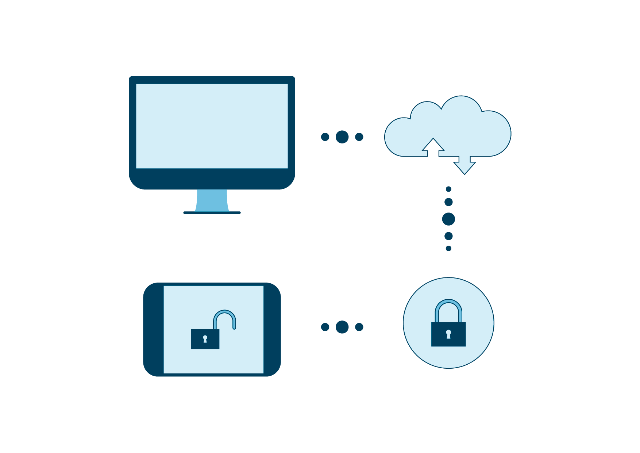 eduTEAMSIdentity Hub
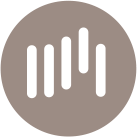 Implemented
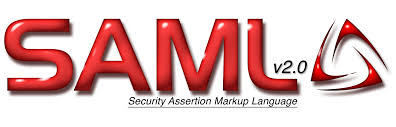 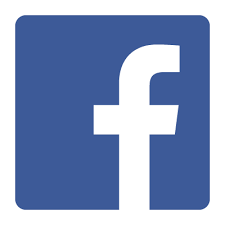 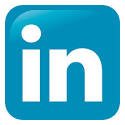 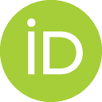 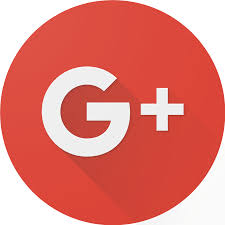 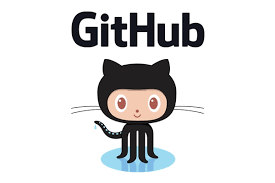 Persistent ID
LOA
Account
Recovery
eduTEAMS Identity Hub
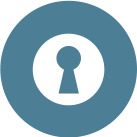 Future
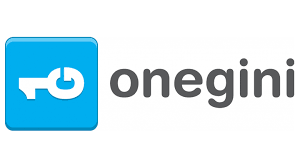 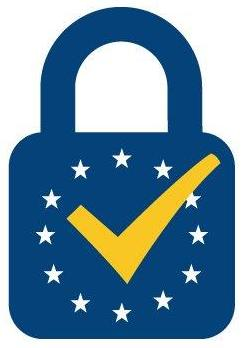 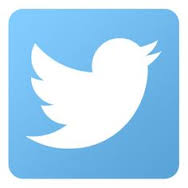 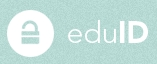 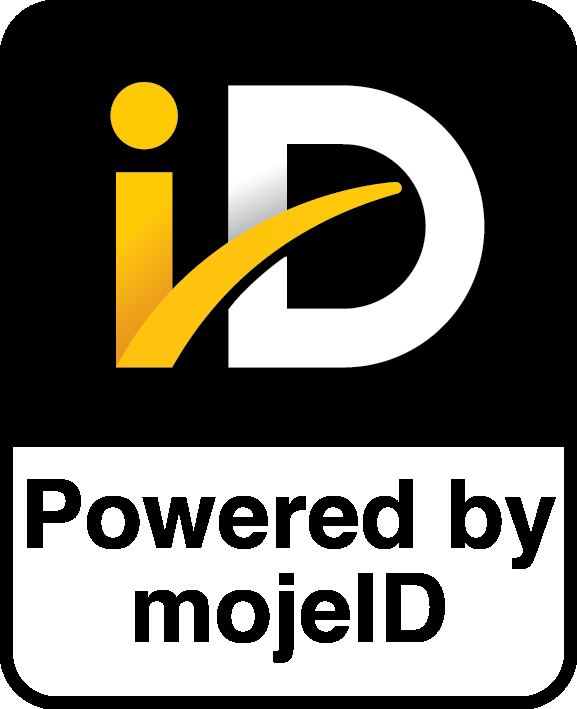 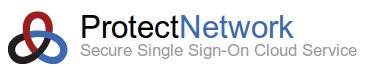 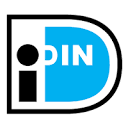 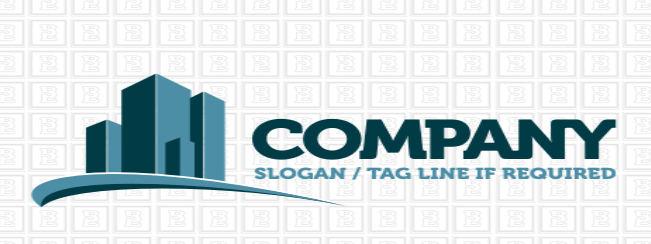 https://wiki.geant.org/display/ED/Identity+Hub
7
eduTEAMSProxy
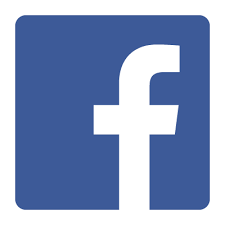 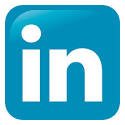 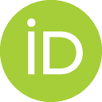 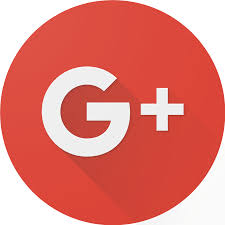 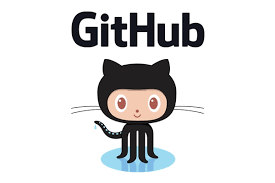 COmanage
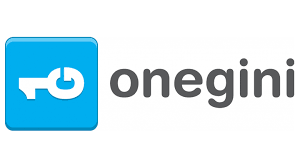 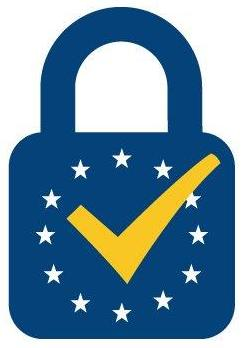 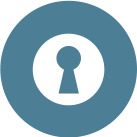 LDAP AA
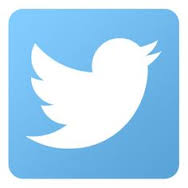 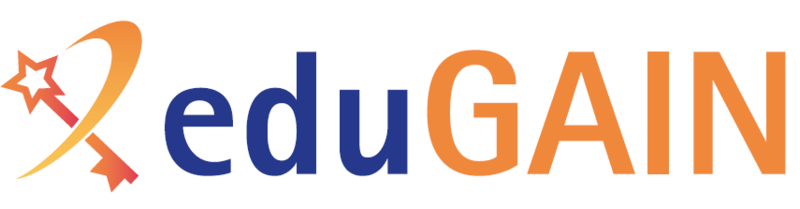 REST AA
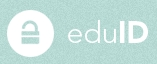 eduTEAMS Identity Hub
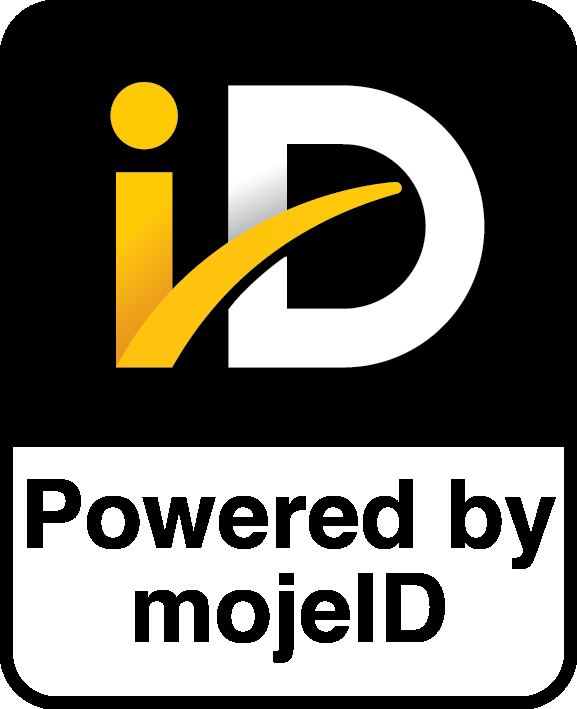 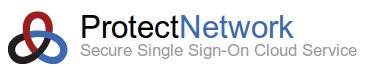 eduTEAMS Proxy
eduTEAMS Discovery
SAML AA
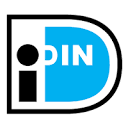 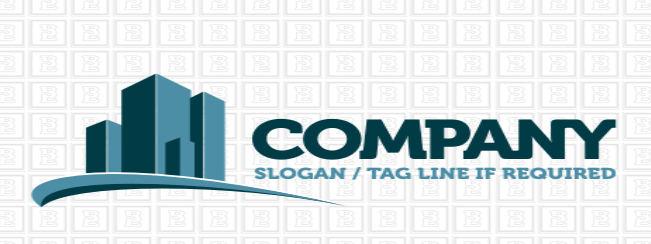 eduTEAMS
Membership 
Management
SAML
OIDC
SAML
OIDC
SP
SP
SP
8
Service offerings available to pilot now.
Multi-tenant – long tail
Membership management, ID Hub, Discovery
Shared infra – every collab is a group
Free at point of use to groups (use sponsored by NRENs)
No contracts needed, no legal form required
Limitations on personal data etc.
Single tenant – complex community needs, dedicated instance
Membership management, ID Hub, Discovery, Proxy Dedicated instances on a VM
Greater control over data – contract needed.
Possibility on case by case basis to support  interface with more complex systems
Lead time TBD depending on complexity of case – HEXXA/PERUN/Grouper/Other examples
9
10
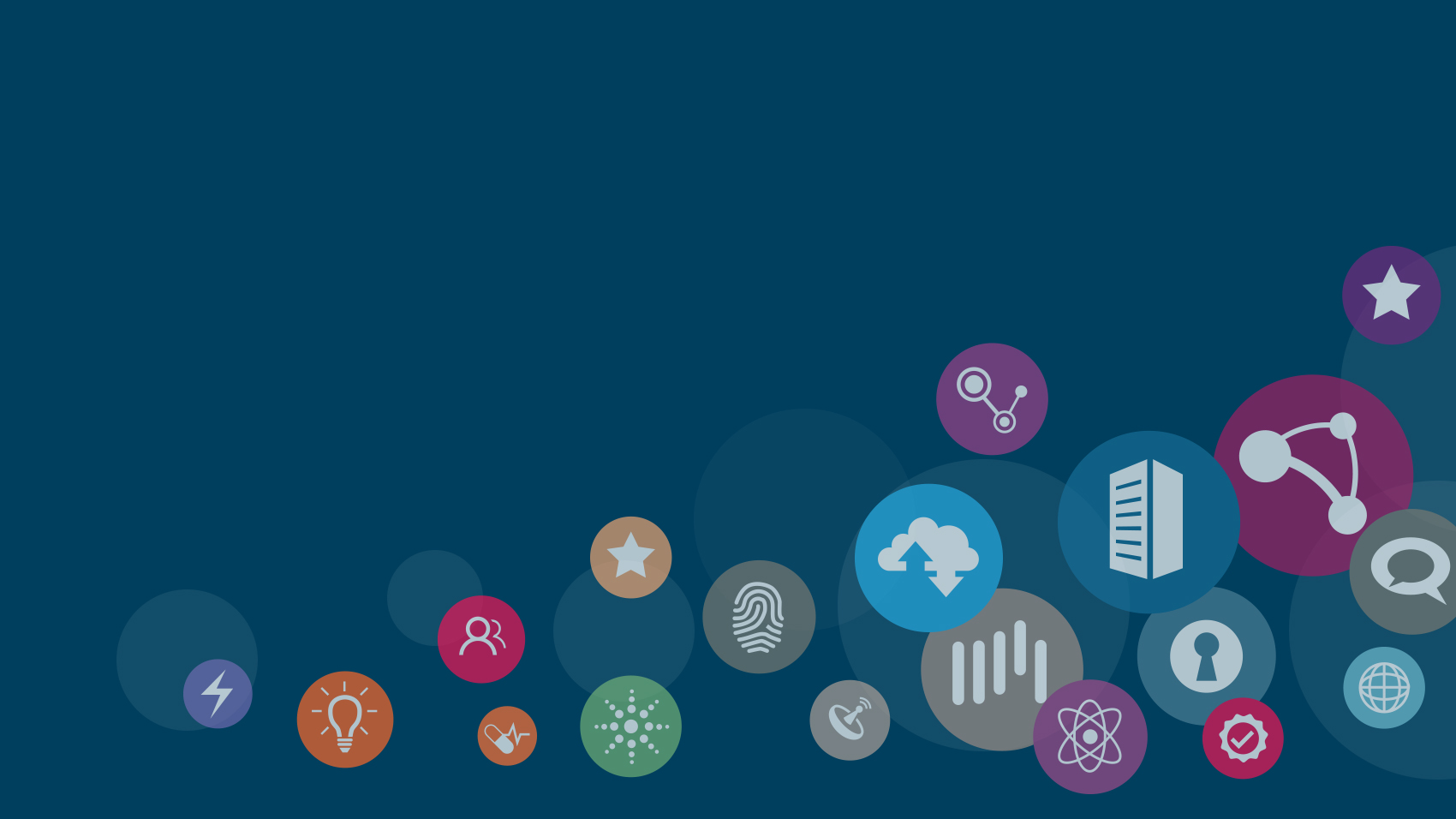 Thank you
Any questions?